Всероссийский конкурс работ научно-технического творчества студентов, обучающихся по программам среднего профессионального образования
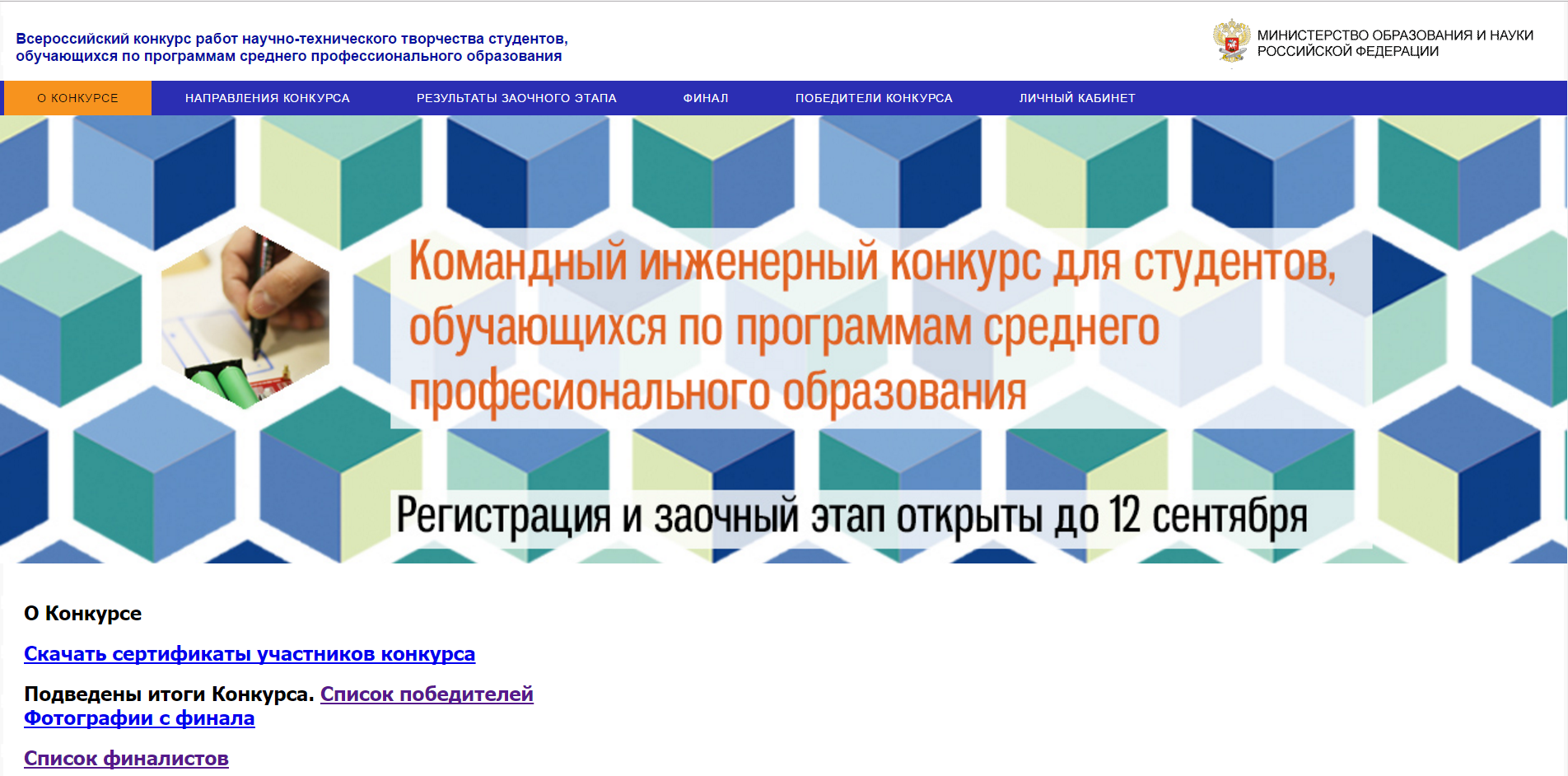 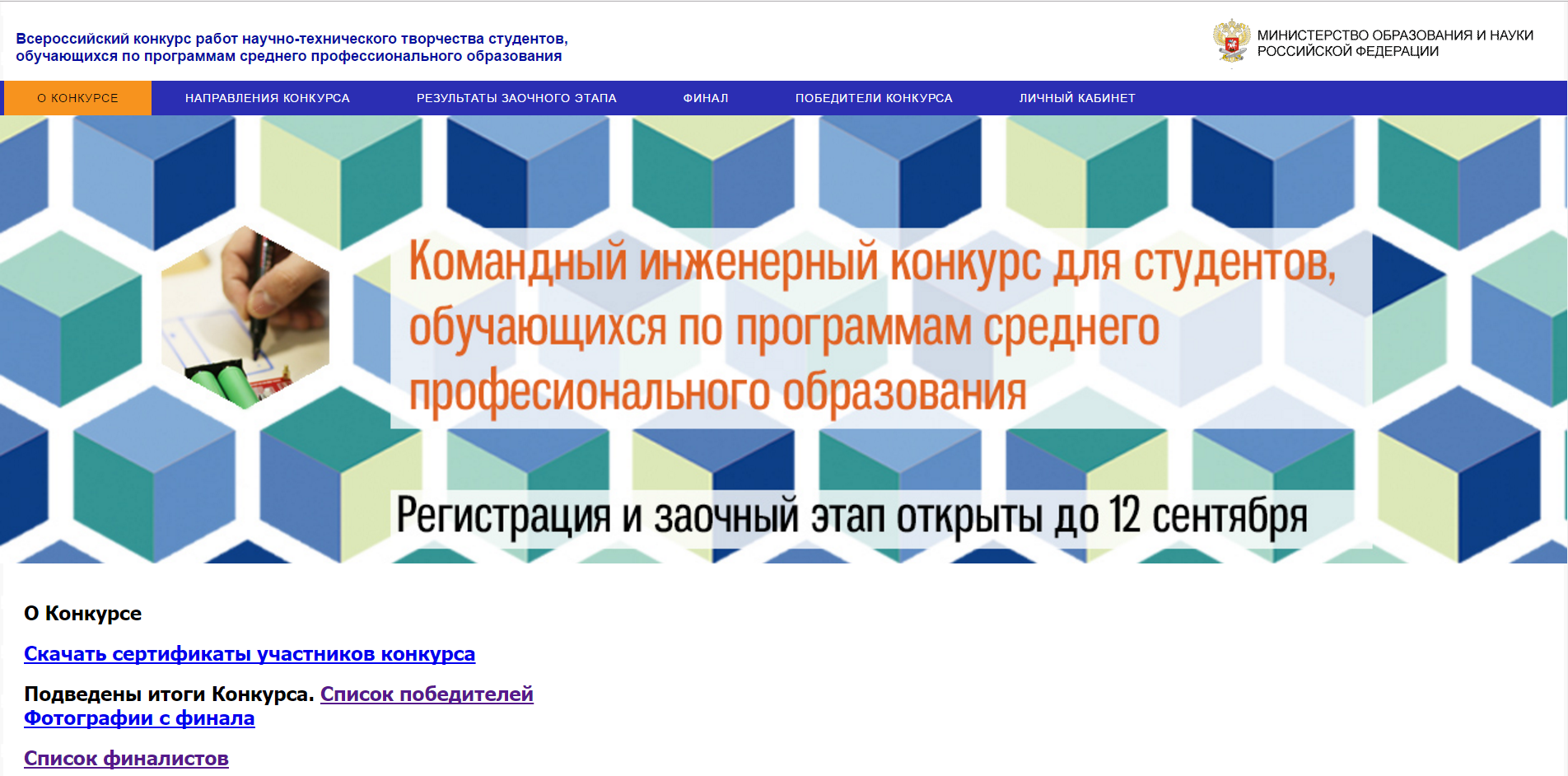 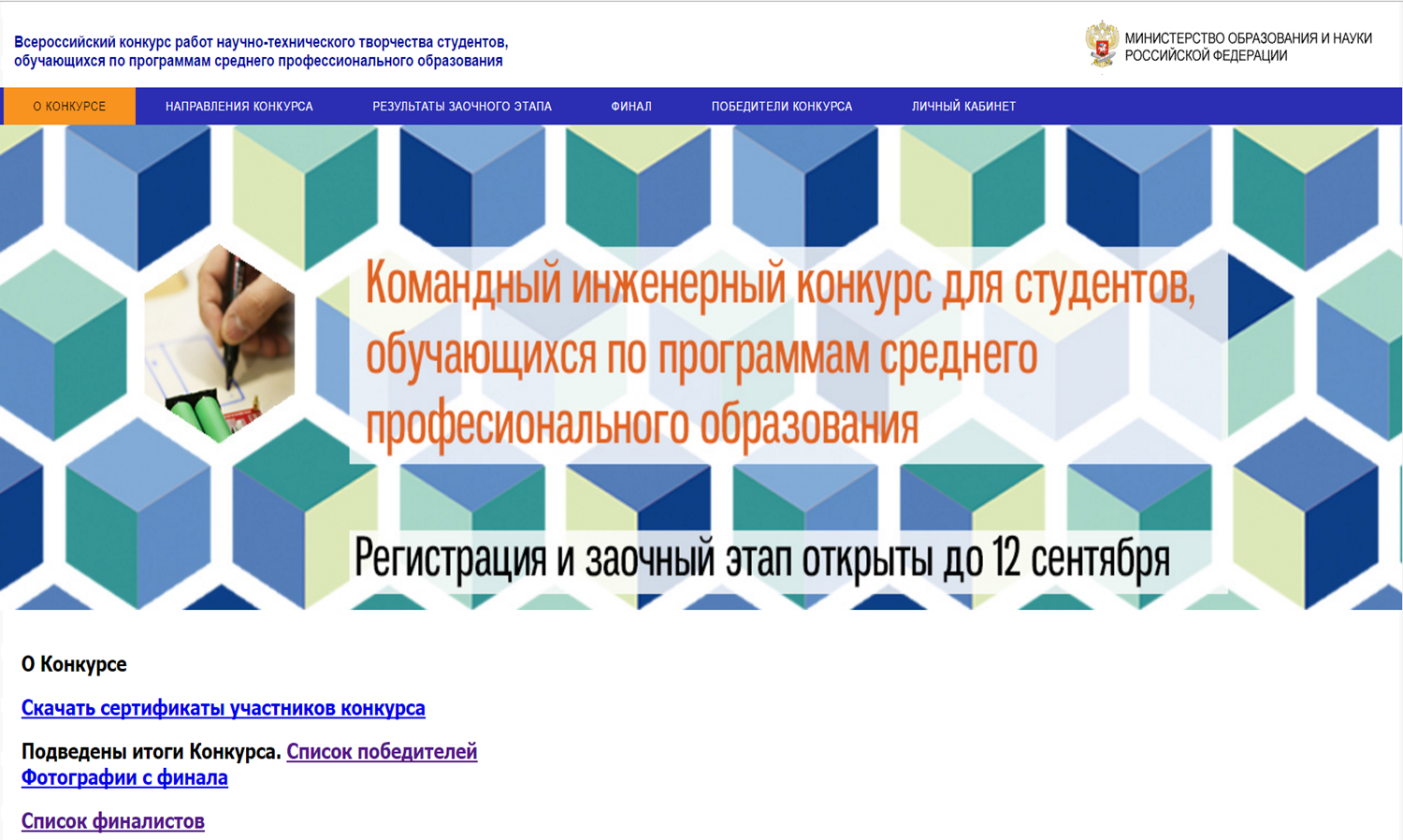 Этапы Конкурса: 
заочный (в онлайн-режиме, с 27 июня по 12 сентября 2016)
финал (1 октября 2016 года в Москве на базе Университета Машиностроения).

Формирование команд:
Курс и специальность не ограничены.
Состав команды - от 1 до 5 участников.
Можно объединяться в команды студентам разных учебных заведений.
Рекомендуется наличие у каждой команды куратора из учебного заведения.
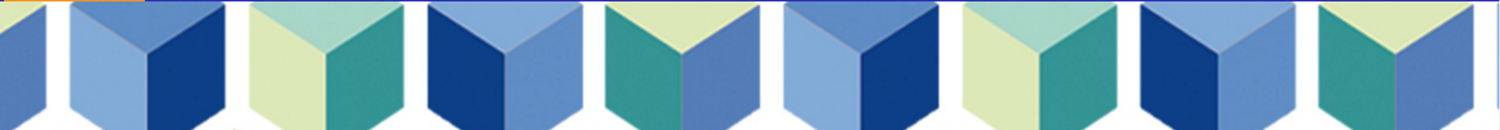 Этапы подготовки
Регистрация 
с 20 июня по 12 сентября 2017 года
Заочный этап
27 июня - 12 сентября 2016 года (12 сентября - закрытие регистрации и приема решения заданий)

Вебинары20 июня и 8 сентября

Хакатон10 сентября

Очный этап. Финал
1 октября
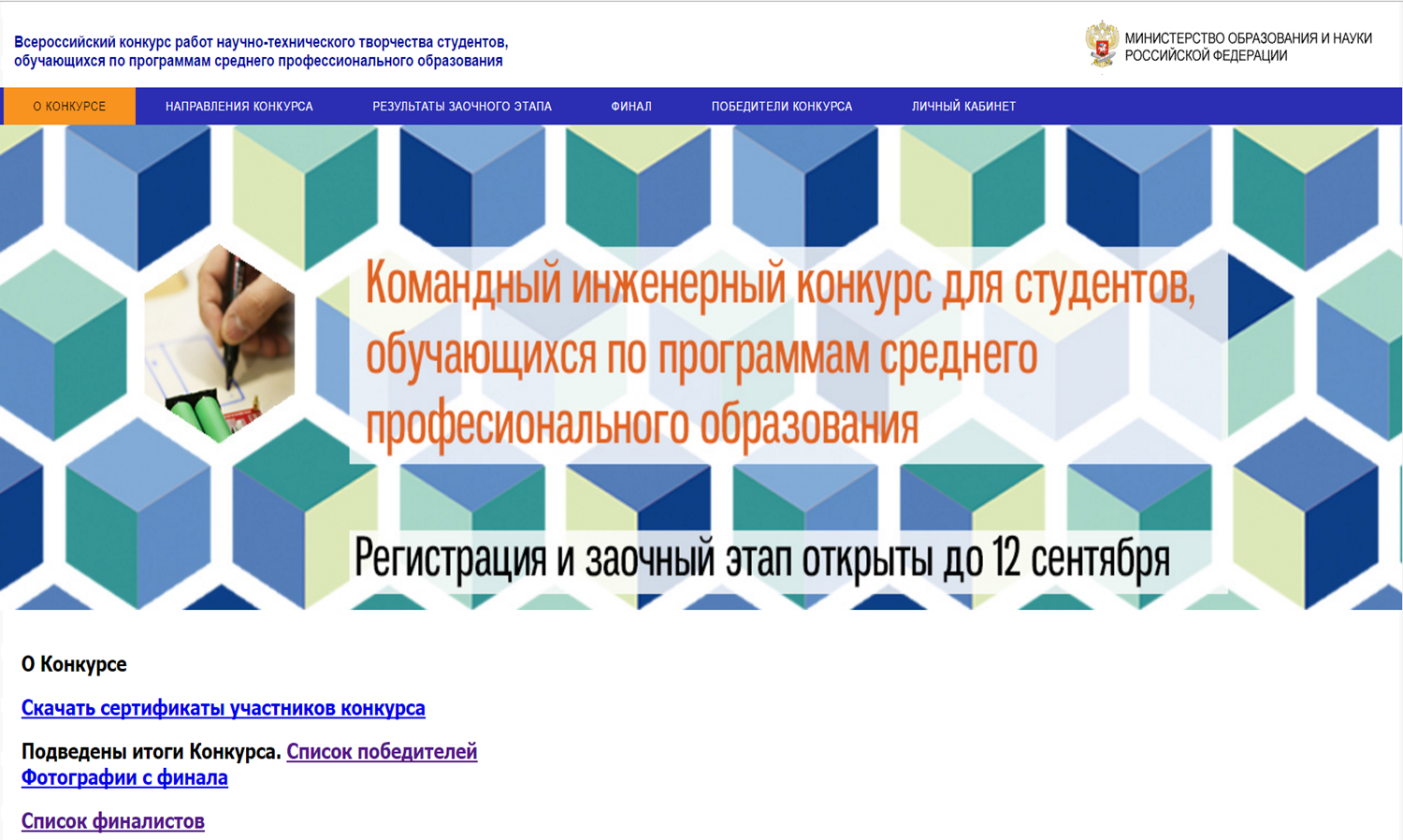 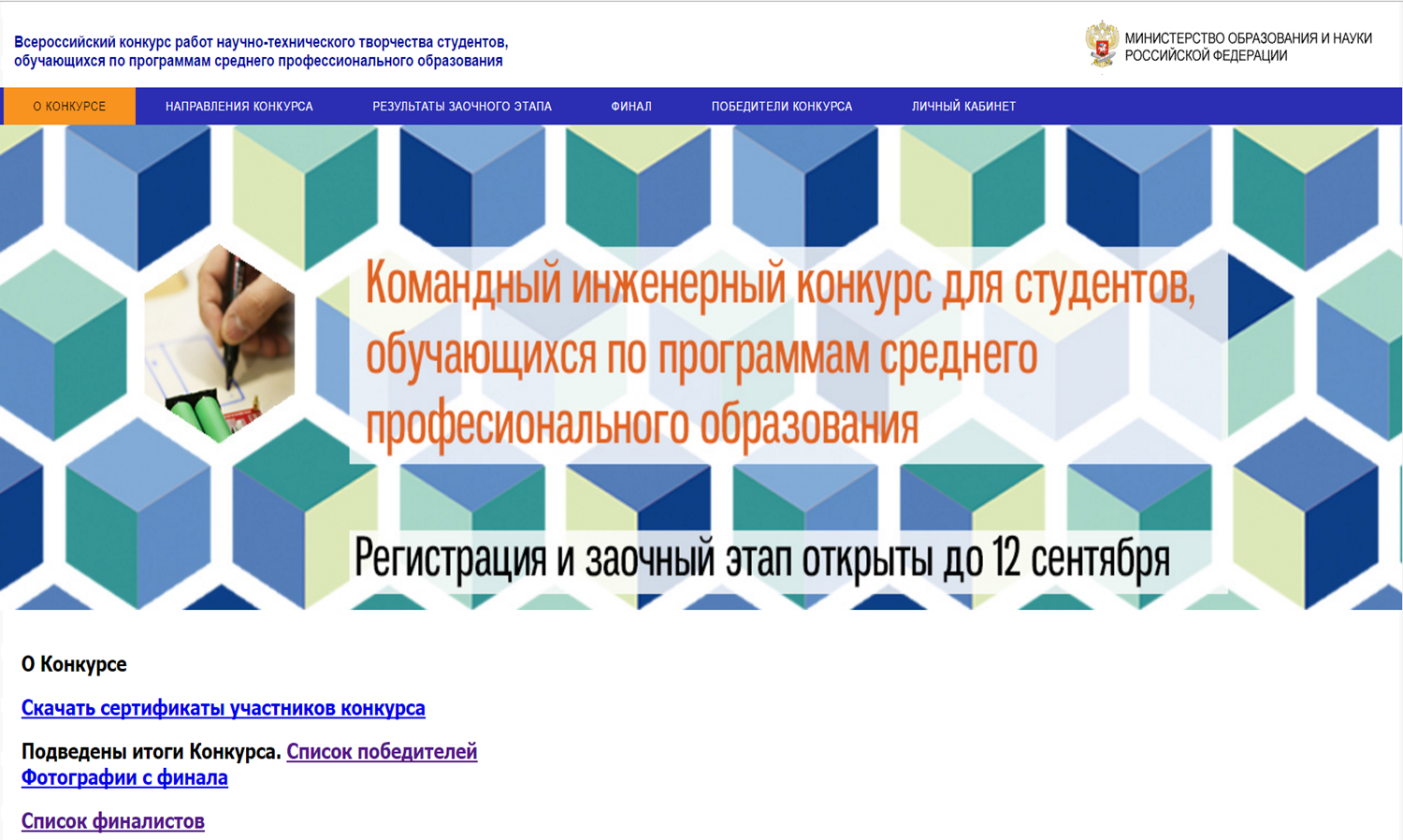 Участие ПОО Тюменской области во Всероссийском конкурсе работ научно-технического творчества студентов, обучающихся по программам СПО в 2016 году
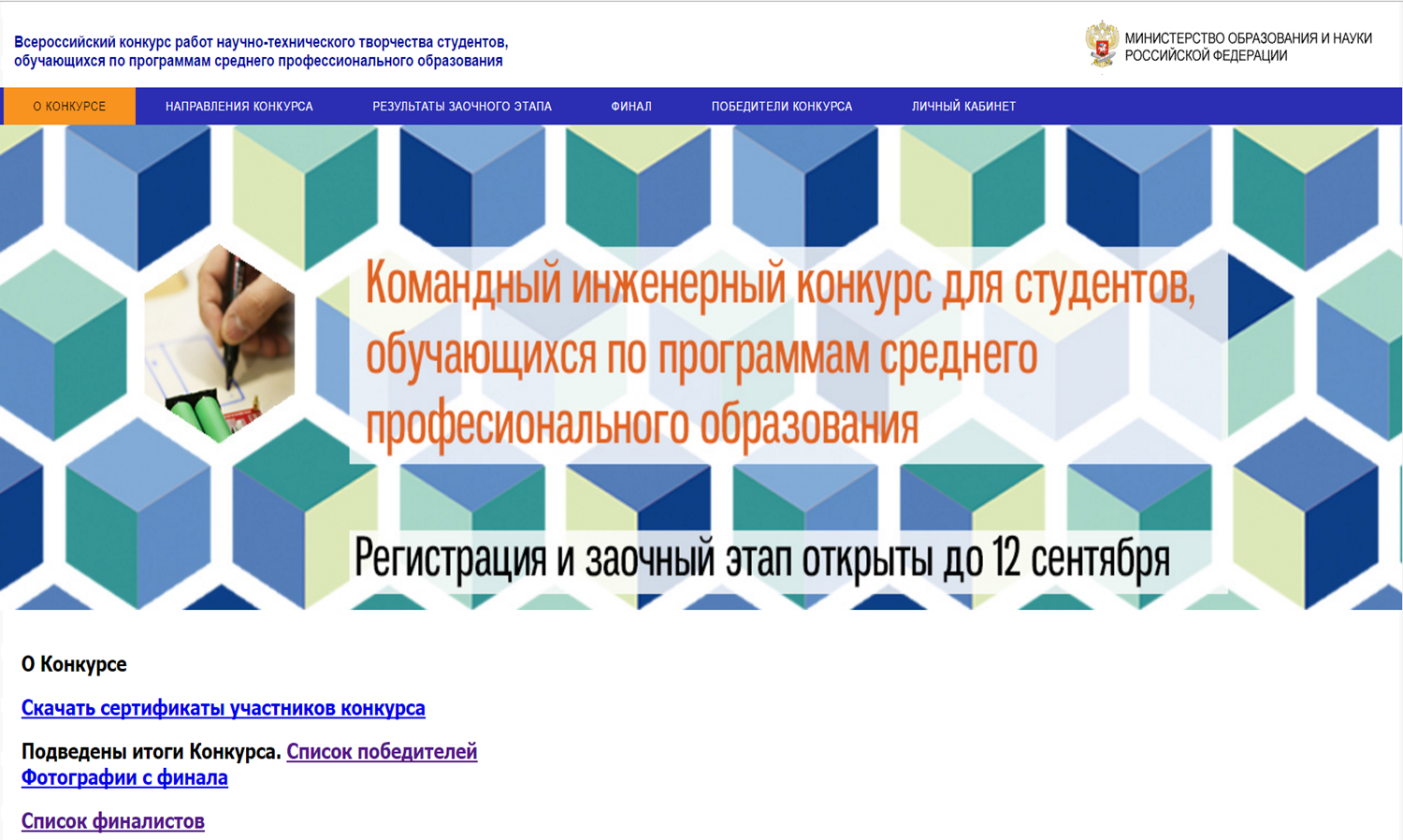 Представление опыта участия во Всероссийском конкурсе работ научно-технического творчества студентов, обучающихся по программам среднего профессионального образования


Время на выступление: до 10 минут.